Sosiologian opetusta ja tutkimusta Joensuussa 1972 – 2022
”Muistan Joensuun sosiologian ’henkeä’ ja henkilöitä oppiaineen alkuvaiheista pitkälle 2000-luvulle sekä kollegana psykologian oppiaineessa että tiedekunnan dekaanina.
Oppiaine näyttäytyi vuosikymmenestä toiseen vireänä, produktiivisena, omaleimaisena, aktiivisesti ja kriittisesti keskustelevana yhteisönä, jonka kanssa oli ilo tehdä yhteistyötä. Tieteen ja tutkimuksen ohella mieleen ovat jääneet mukavat ja virkistävät keskustelut maailman ja elämän menosta.
Lämpimät terveiset ja onnittelut oppiaineelle. Työn iloa ja menestystä jatkossakin tutkijoille, opettajille, muulle henkilökunnalle ja opiskelijoille!”

Hannu Perho, professori, emeritus
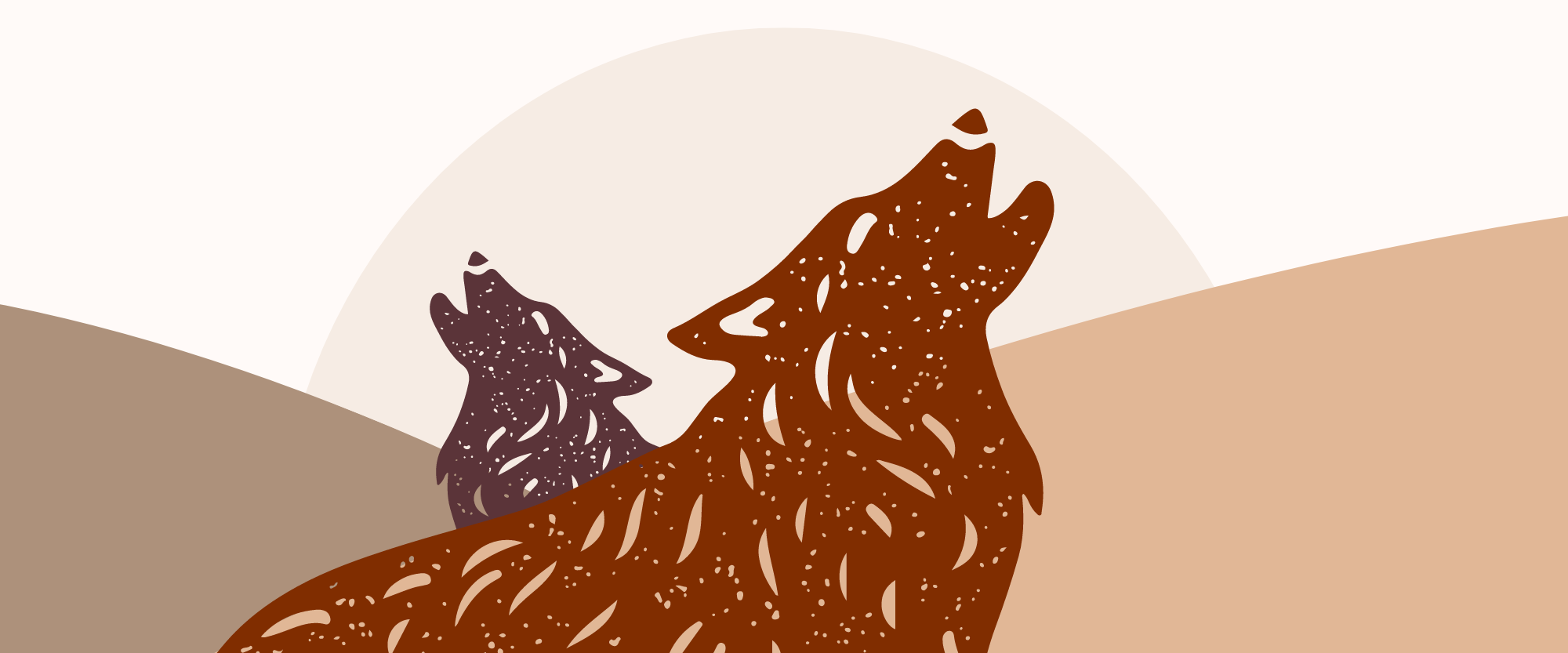 Sosiologian opetusta ja tutkimusta Joensuussa 1972 – 2022
”Hauskoja sosiologian 50-vuotispäiviä teille sinne Joensuuhun, onnittelen syvästi; Joensuun sosiologit ja kasvatussosiologit ovat olleet merkittävä asia koko akateemisen urani aikana. Lämmin ajatus sinne.”

Tarja Tolonen, HY
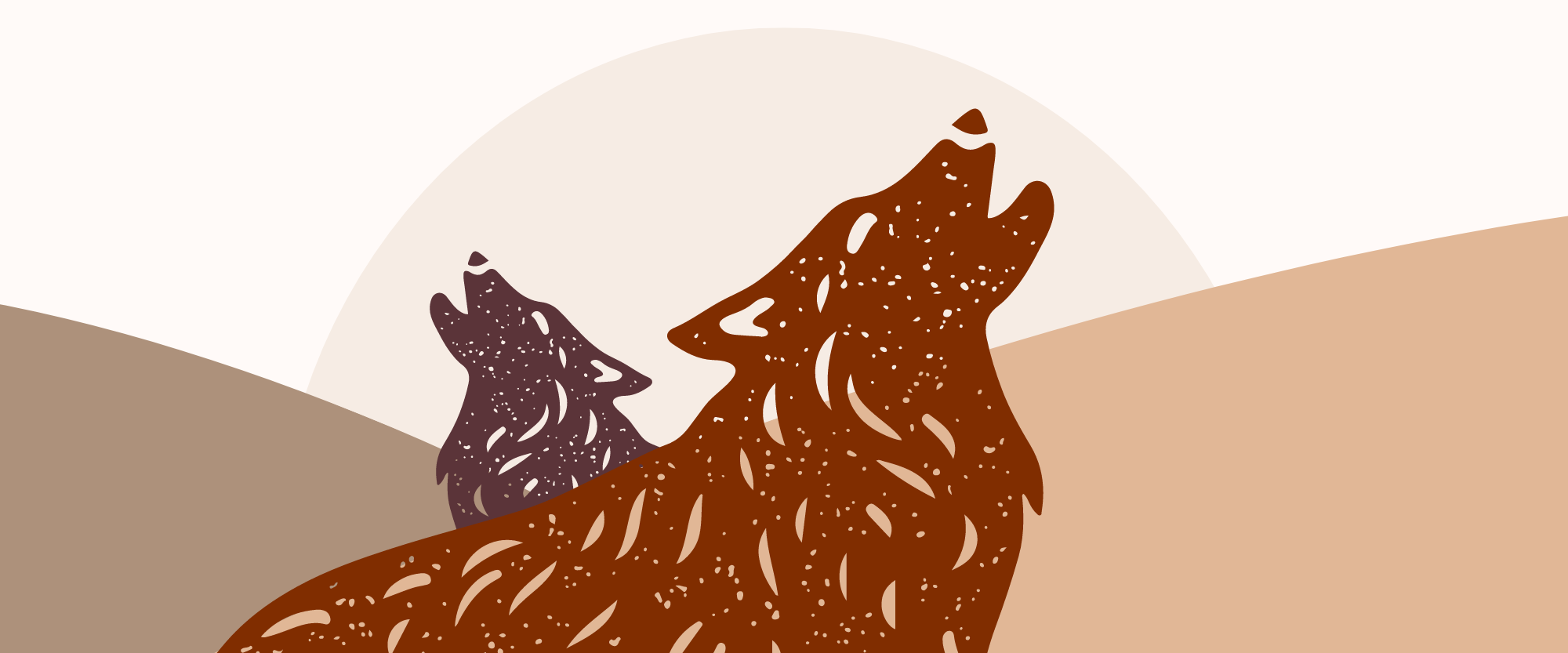 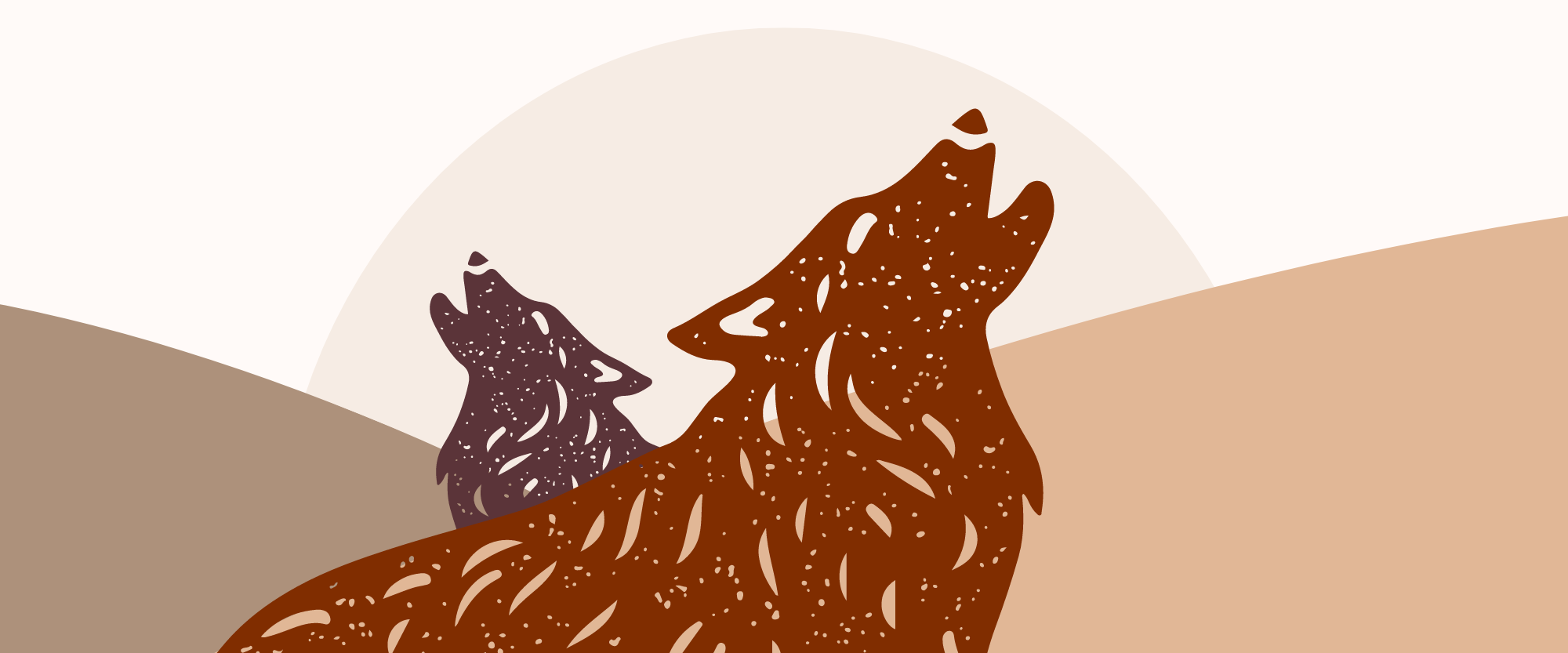 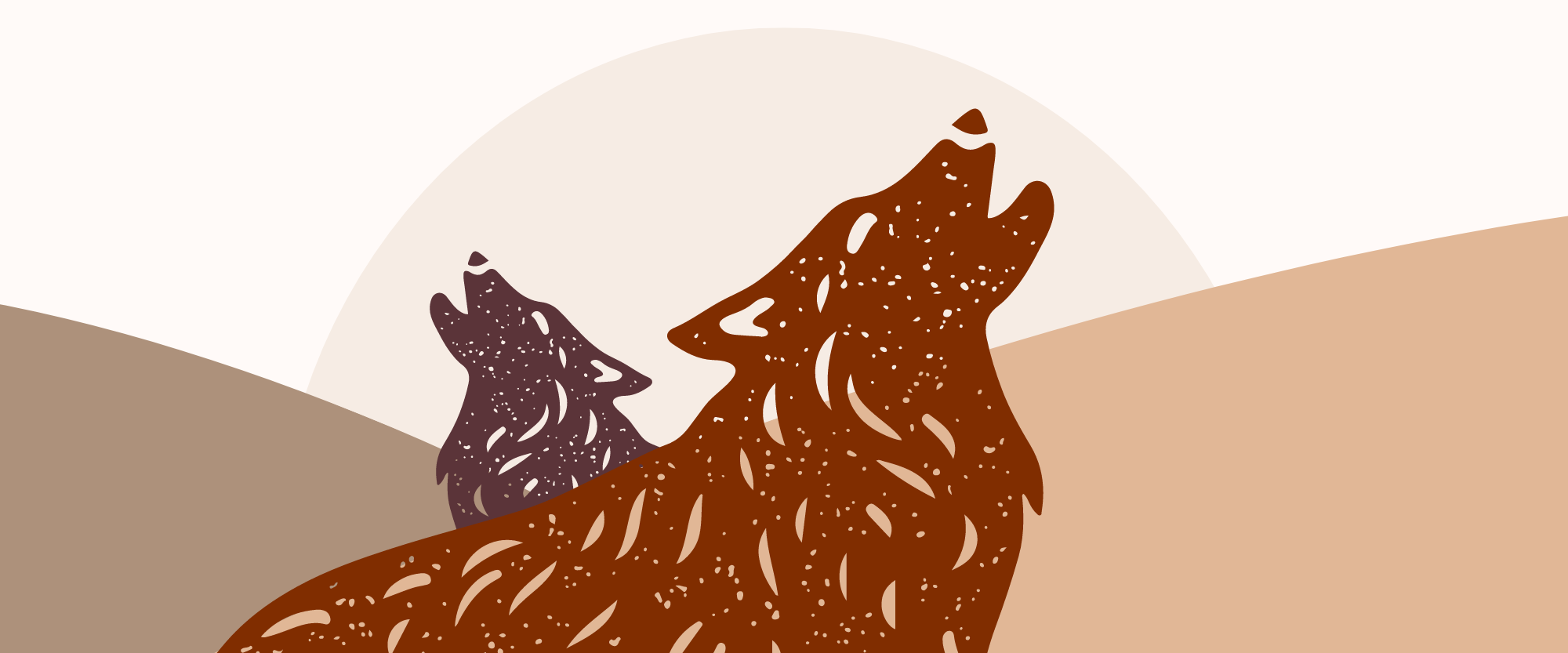 Sosiologian opetusta ja tutkimusta Joensuussa 1972 – 2022
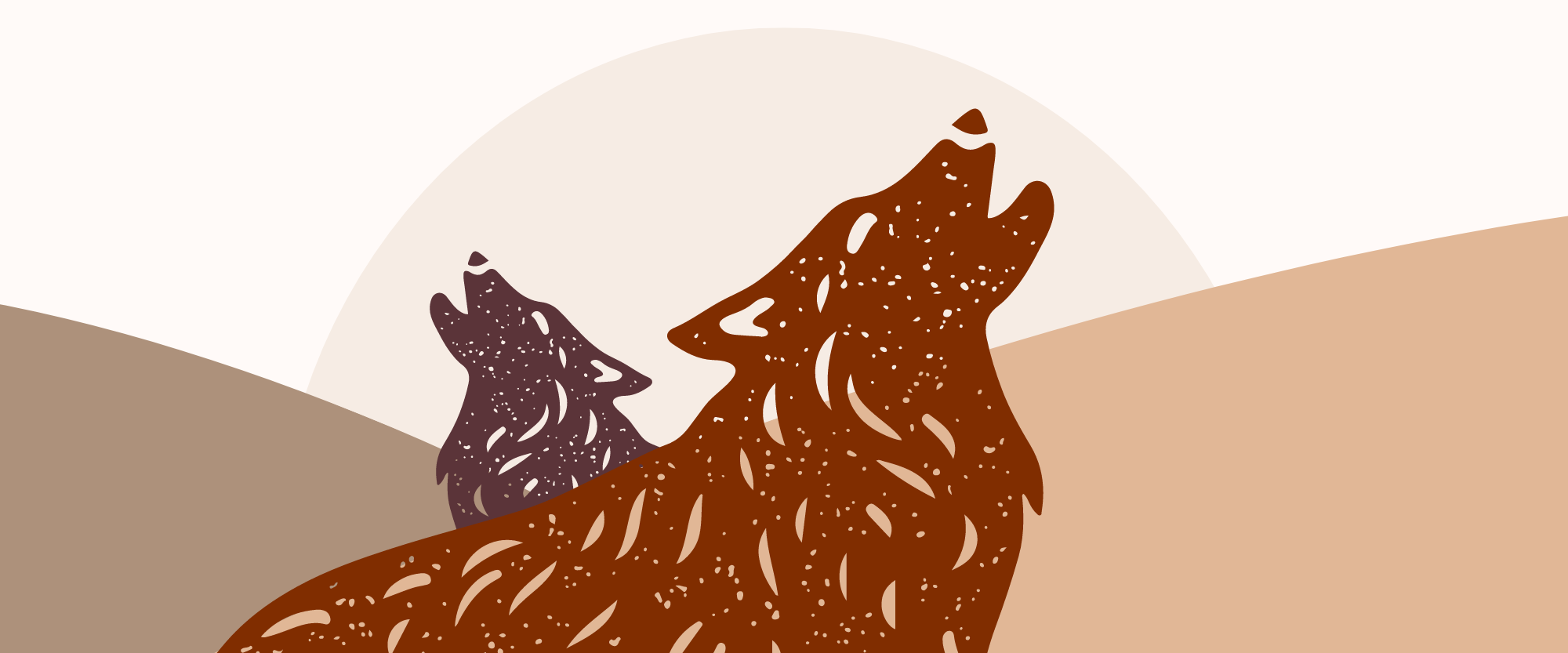 ”Onnea 50-vuotiaalle. Sosiologian laitos opetti minulle sen, että edes tällaisessa yhteydessä minkään eväsmetaforan käyttäminen ei ole suotavaa. Opin sosiologian laitoksella paljon tärkeitä asioita hyvässä seurassa ja opetuksessa. Enkä ole unohtanut niitä vieläkään.”

Petri Paju
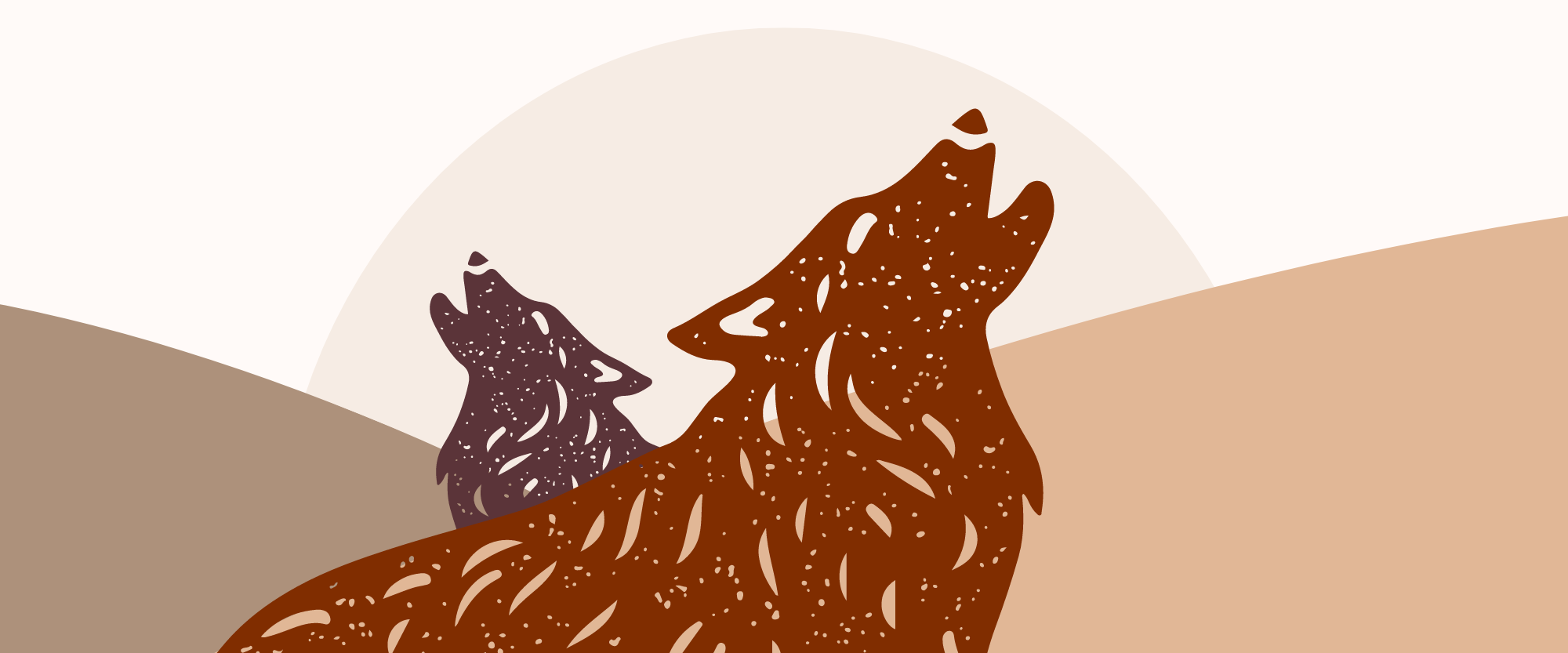 Sosiologian opetusta ja tutkimusta Joensuussa 1972-2022
”Nuorisotutkimusseura ja Nuorisotutkimusverkosto onnittelevat Joensuussa menestyksellisesti jo 50 vuoden ajan toteutettua sosiologian opetusta ja tutkimusta! Yhteistyö on ollut moninaista nuorisotutkimuksen alueella, ja sen tuloksena on toteutunut moninaisia yhteiskunnallisesti
tärkeitä tutkimushankkeita ja erilaisia niin nuorisotutkimuksellisia kuin muitakin inspiroivia tieteellisiä tapahtumia vuosien varrella.  Moni nuorisotutkija on saanut vankan perustan tutkimustyölleen sosiologian opinnoista Joensuussa, ja siivet ovat kantaneet hienoille kansainvälisille ja kotimaisille urille.  

Sydämelliset onnittelut menneistä saavutuksista ja parasta jatkoa tulevaisuuden työskentelyyn!”
 
Lämpimin tervehdyksin, Sinikka Aapola-Kari
Tutkimusjohtaja
Nuorisotutkimusverkosto
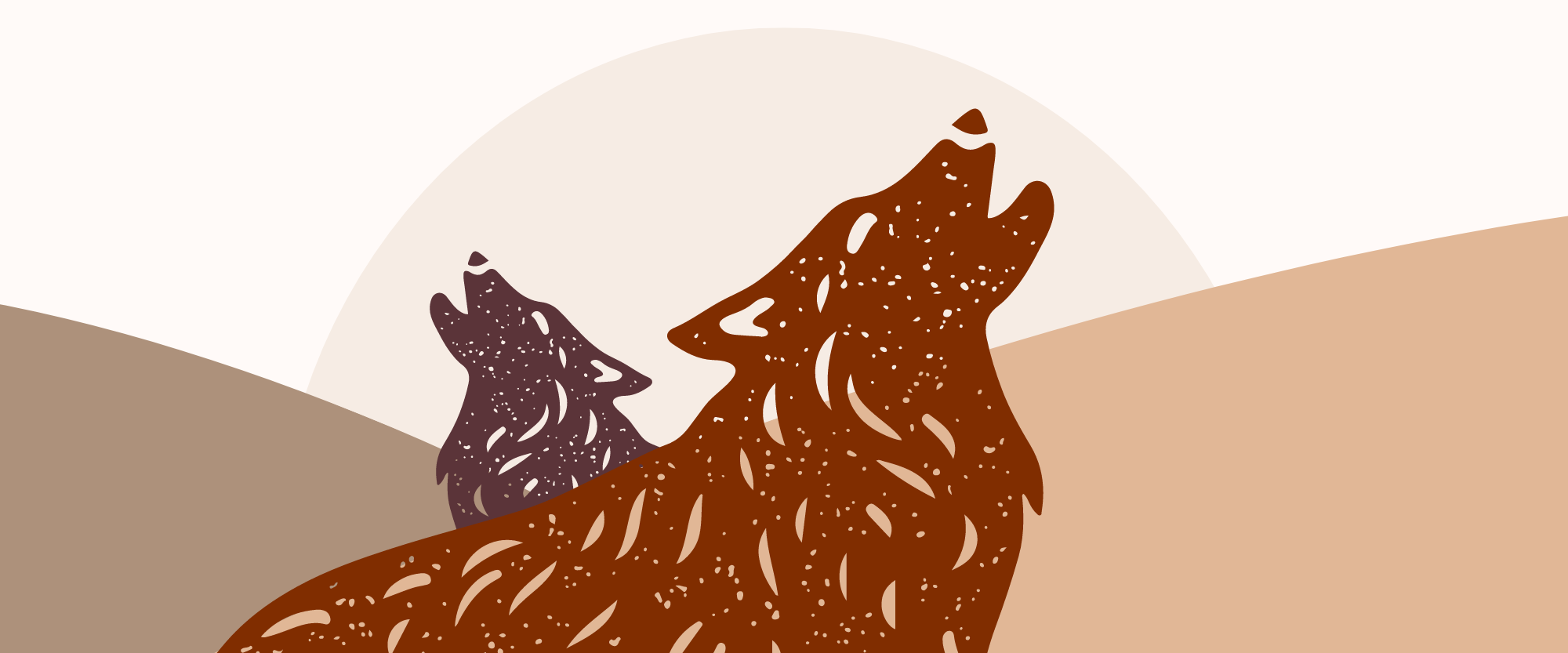 ”Syksyllä 1994 sosiologian opinnot aloittaneista muodostui 8 hengen ystäväporukka, joka kokoontuu edelleen vuosittain. Opiskeluaika on jäänyt mieleen paitsi yhteisistä illanvietoista, myös ilmiöiden sosiologisista pohdinnoista, erilaisten asioita selittävien teorioiden opiskelusta ja yhteiskunnan ja muun maailman menon ihmettelystä.

Sosiologian opiskelu on antanut meille hyvän pohjan ammatilliseen kasvuun ja elinikäiseen oppimiseenkin. Moni meistä on löytänyt uransa koulutuksen, ohjauksen, muun työn kehittämisen ja tutkimuksenkin alalta ja moni on työn ohella tehnyt lisäopintoja omaan työhönsä liittyen. Jos meidän polkujamme katsoo sosiologisten "lasien" läpi, näkee yhdistävänä tekijänä sosiologian opiskelun silloisessa Joensuun yliopistossa.”

Lämmin kiitos kiinnostavista vuosista kaikille meitä sosiologiseen ajatteluun opastaneille ja onnea Joensuun 50-vuotiaalle sosiologialle toivottavat: 

Virpi Avikainen, Anne Gustafsson-Pesonen, Katri Heikkilä, Sari Karhu, Marleena Laakso, Marjaana Mukkala, Sini Perho ja Suvi Pikkusaari
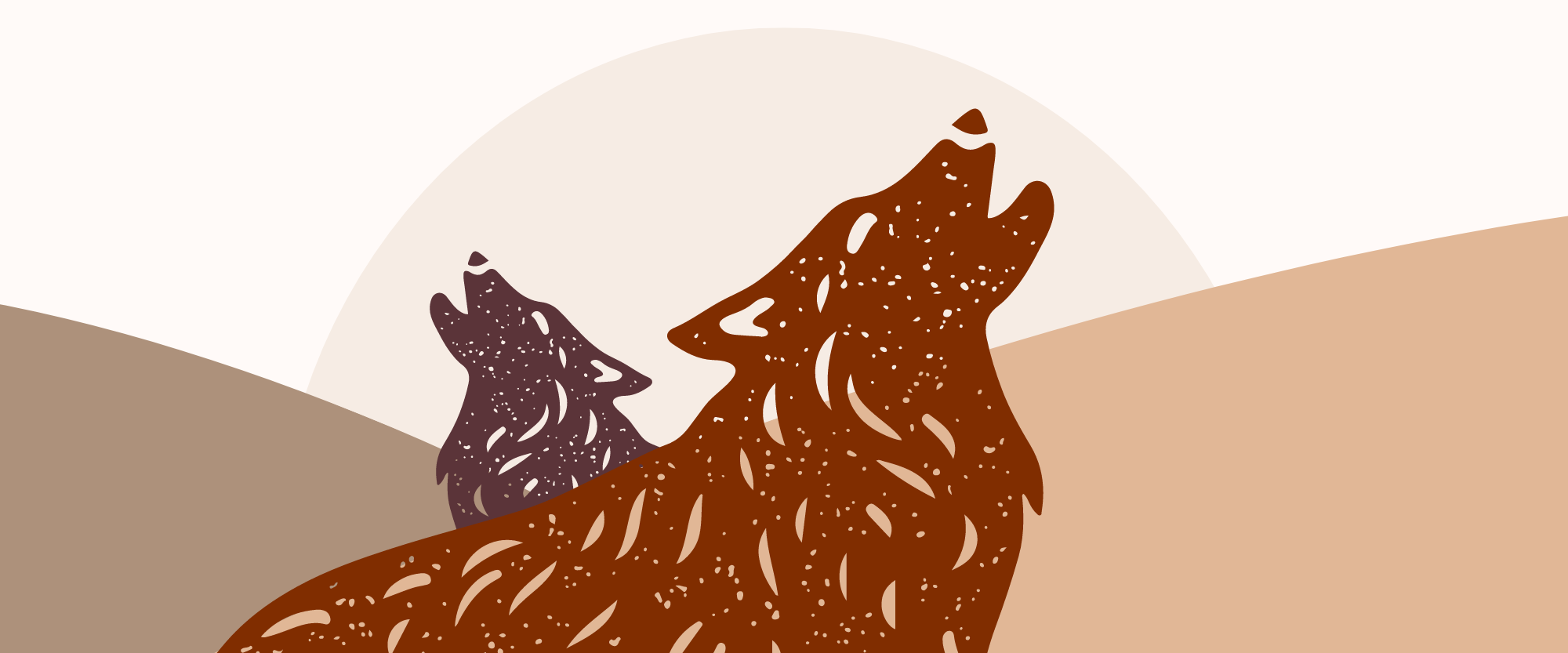 Sosiologian opetusta ja tutkimusta Joensuussa 1972 - 2022
Sydämelliset onnittelut Joensuun yliopiston ja Itä-Suomen yliopiston sosiologian oppiaine 50 vuotta ❤ !!Todella toivon ja odotan yhteistyötä 50+ vuotiaan oppiaineen kanssa, mm. yhteistä kirjoitusretriittiä Pohjois-Karjalassa ❤ Iloisia juhlia, paljon onnea, virtaa ja menestystä myös seuraavalle 50 vuodelle!Toivottaa samalla myös edustamansa organisaation puolesta

Sofia Laine
Tutkimusprofessori (Nuorisotutkimusseura / Nuorisotutkimusverkosto)VTT, dosentti (Tampereen yliopisto)